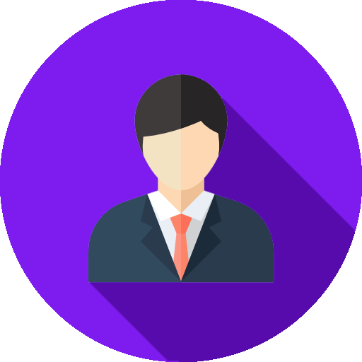 الاتصال
الاسمواللقب
الهاتف: 0123012354
الموبايل: 02212551145
العنوان: عنوان السكن الخاص بك
البريد الالكتروني:  mymail@E-mail.com
الملف الشخصي
المهارات
صف في بضعة سطور مهاراتك الرئيسية للوظيفة وأهدافك المهنية. يمكنك تنسيقها باستخدام الرموز النقطية أو تركها كنص كامل. يمكن أن تكون هذه المساحة بمثابة مقدمة تمهيدية لخطاب التغطية الخاصة بك تكون دقيقة وإبداعية وتعرض إمكاناتك المهنية.
الشخصية
التدوين
التصميم
البرمجة
الخبرة المهنية
التسويق
2010 - 2014
اللغات
اسم الشركة
عنوان المنصب
صف هنا الوظائف التي شغلتها. صف أيضًا مهامك ، والنتائج التي حصلت عليها ، لا تتردد في تحديد حجمها.
شعارالشركة
الانجليزية
الفرنسية
العربية
الشخصية
2010 - 2014
اسم الشركة
عنوان المنصب
صف هنا الوظائف التي شغلتها. صف أيضًا مهامك ، والنتائج التي حصلت عليها ، لا تتردد في تحديد حجمها.
شعارالشركة
الابداع
الابتكار
جدي
2010 - 2014
الترتيب
اسم الشركة
عنوان المنصب
صف هنا الوظائف التي شغلتها. صف أيضًا مهامك ، والنتائج التي حصلت عليها ، لا تتردد في تحديد حجمها.
شعارالشركة
تدريب
المدرسة / الجامعة - دبلوم
صف في سطر واحد أهداف وتخصصات هذا التدريب.
2014
2010 - 2014
اسم الشركة
عنوان المنصب
صف هنا الوظائف التي شغلتها. صف أيضًا مهامك ، والنتائج التي حصلت عليها ، لا تتردد في تحديد حجمها.
المدرسة / الجامعة - دبلوم
صف في سطر واحد أهداف وتخصصات هذا التدريب.
2014
شعارالشركة